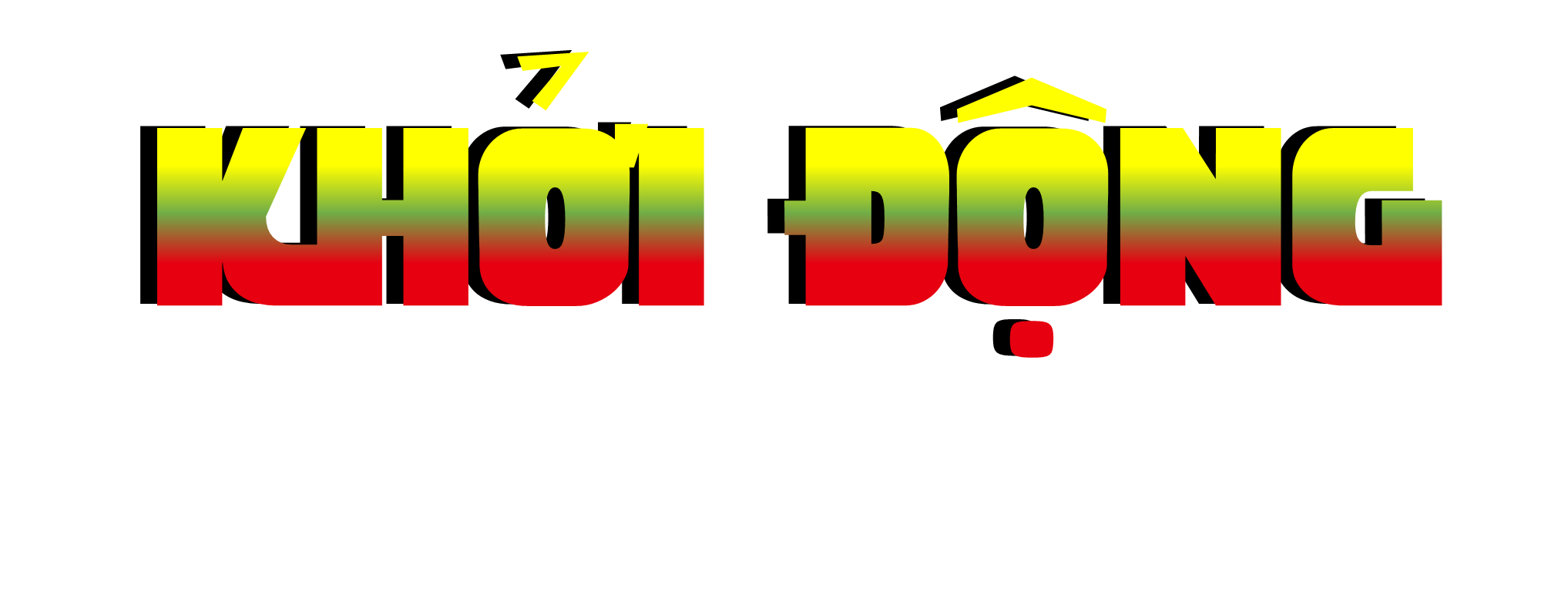 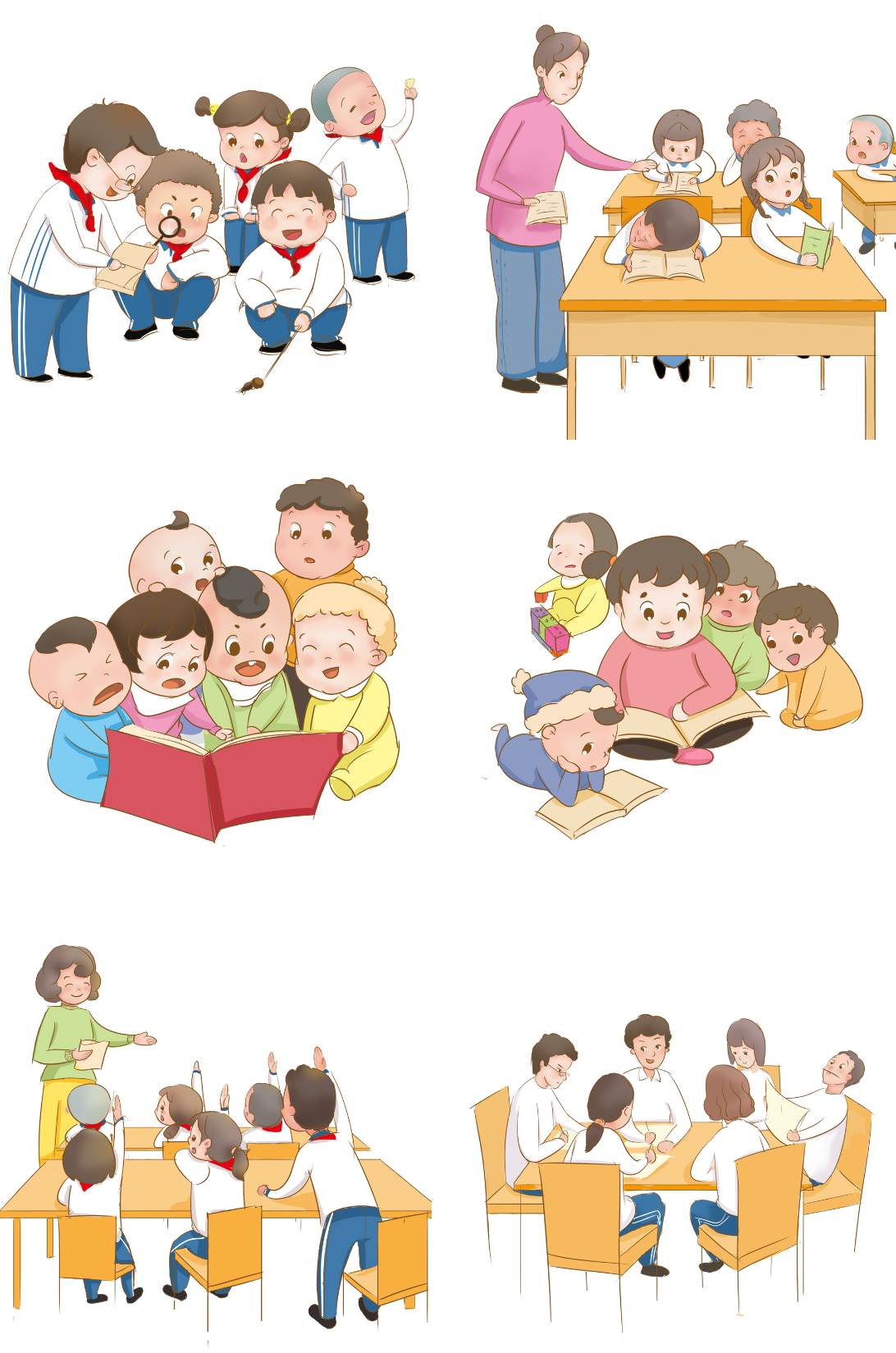 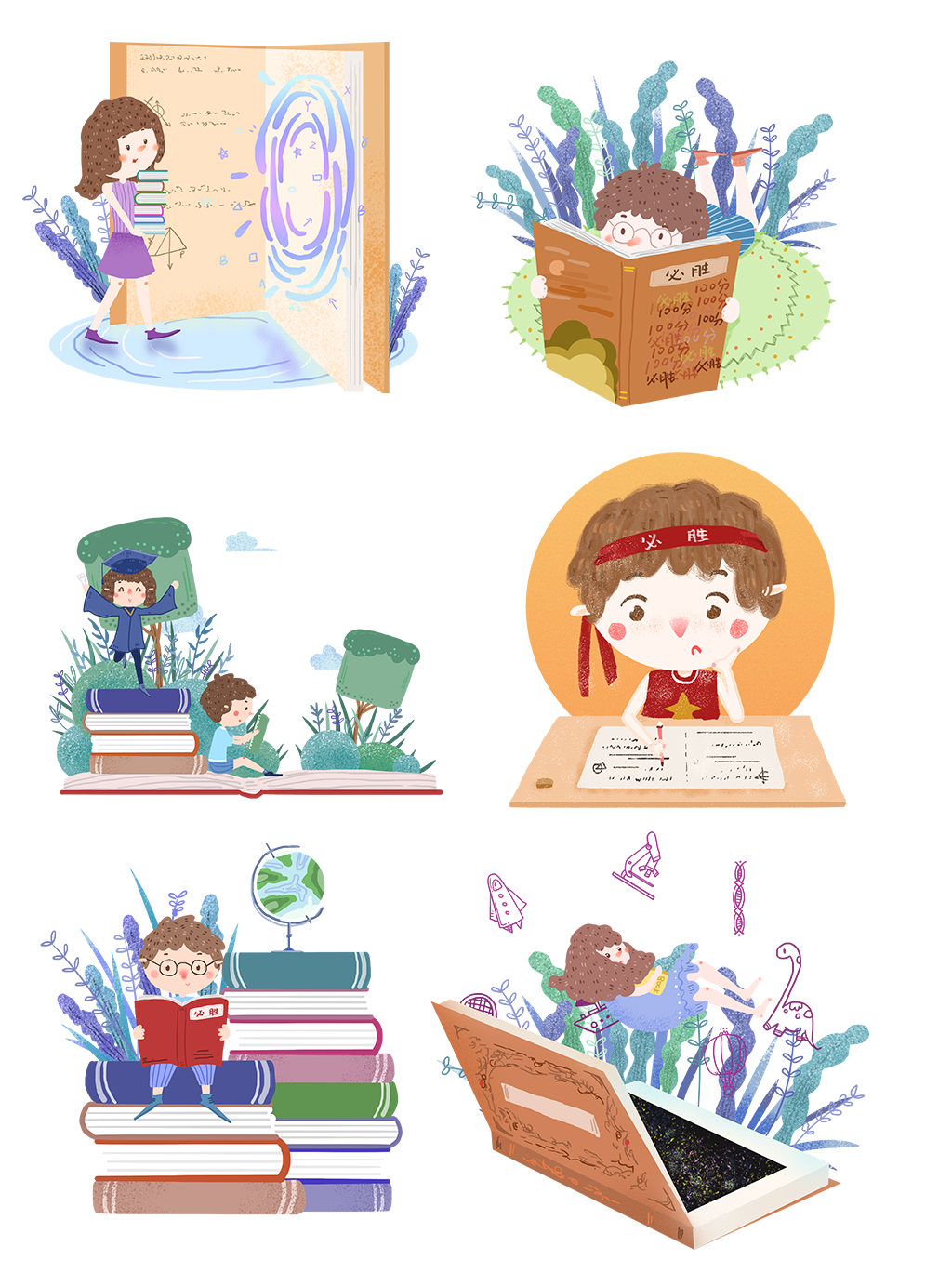 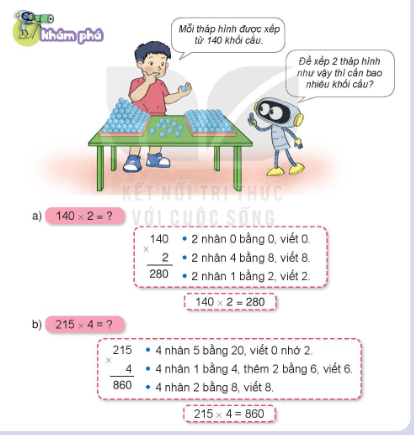 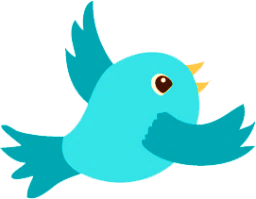 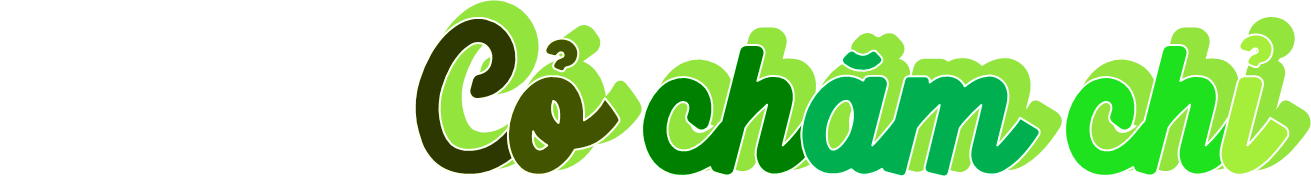 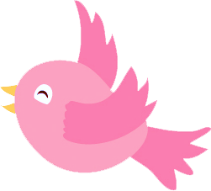 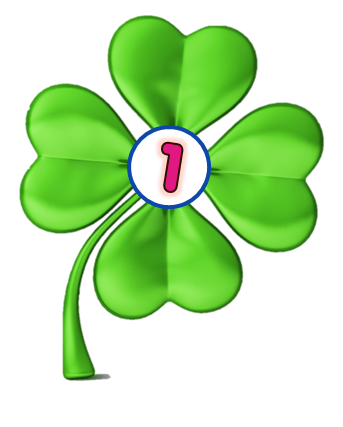 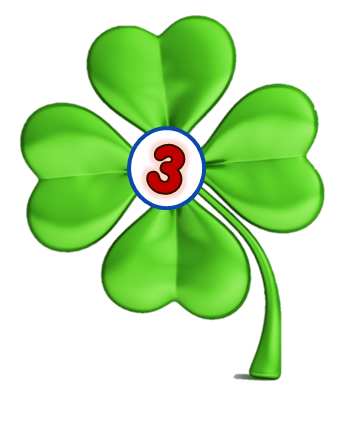 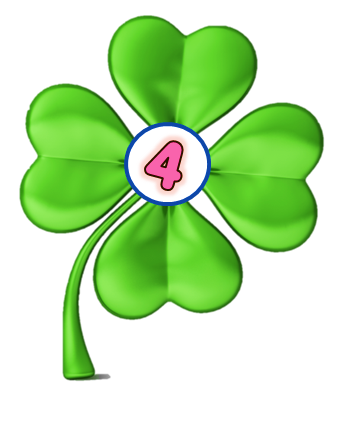 Trò chơi
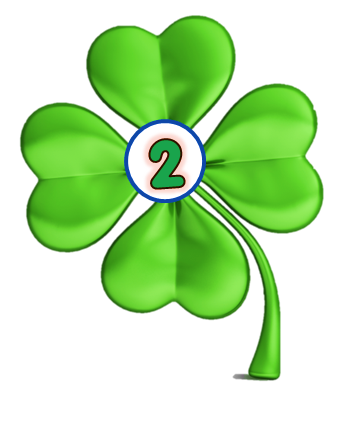 [Speaker Notes: Hướng dẫn: Nhấn vào lần lượt từng cây cỏ để đến câu hỏi. Kết thúc nhấn Cỏ chăm chỉ để end game.]
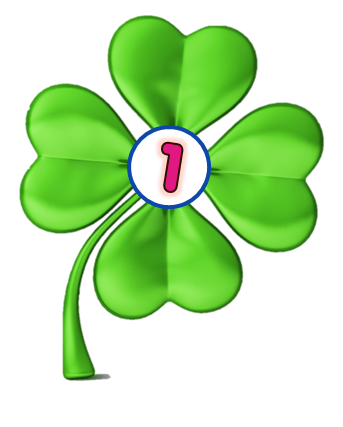 Tính: 12g x 5 = ?
60g
50g
40g
[Speaker Notes: Nhấn vào Icon cỏ chăm chỉ quay về màn hình chính.]
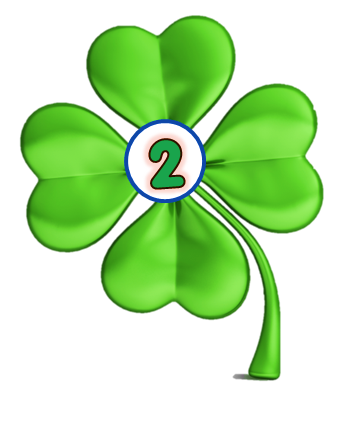 Tính: 50kg x 2 = ?
90kg
100kg
80kg
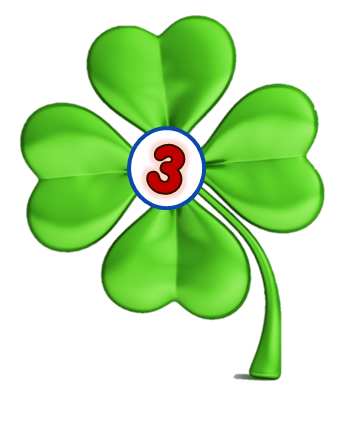 Tính: 34 x 4 = ?
120
134
136
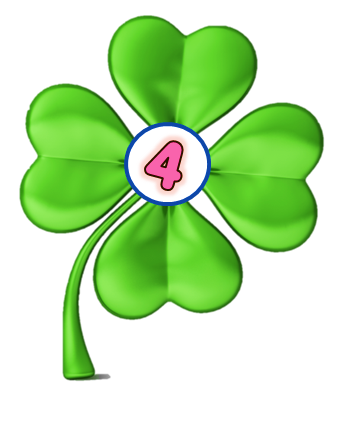 Kết quả phép tính 25 x 3 = ?
75
70
65
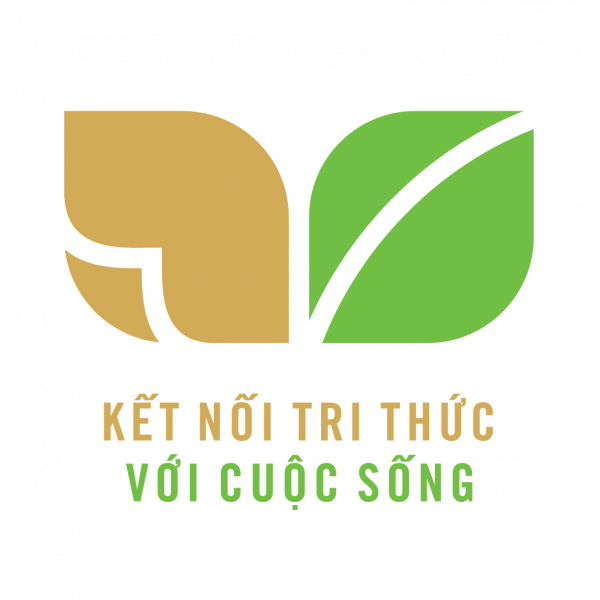 Toán 3
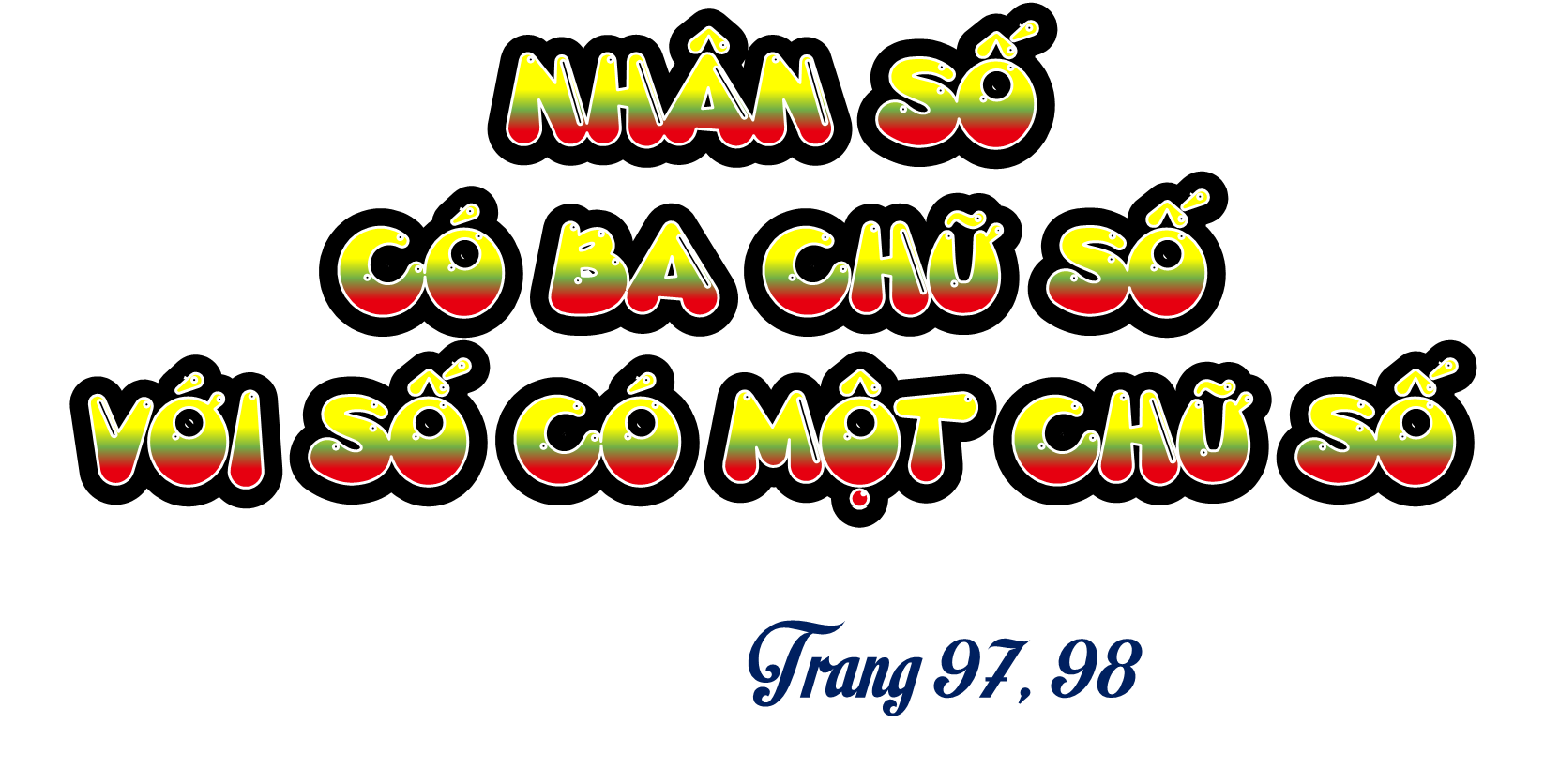 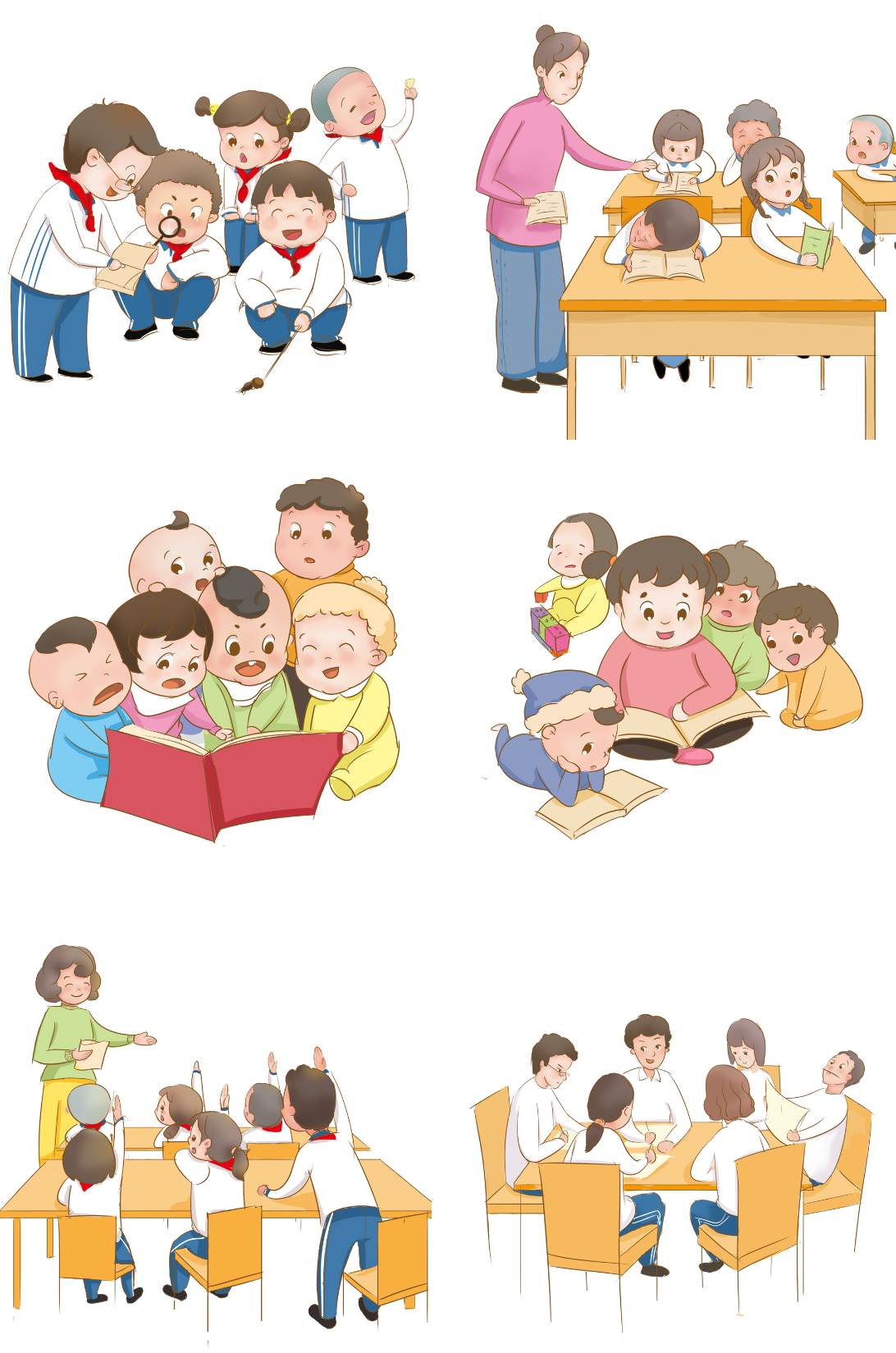 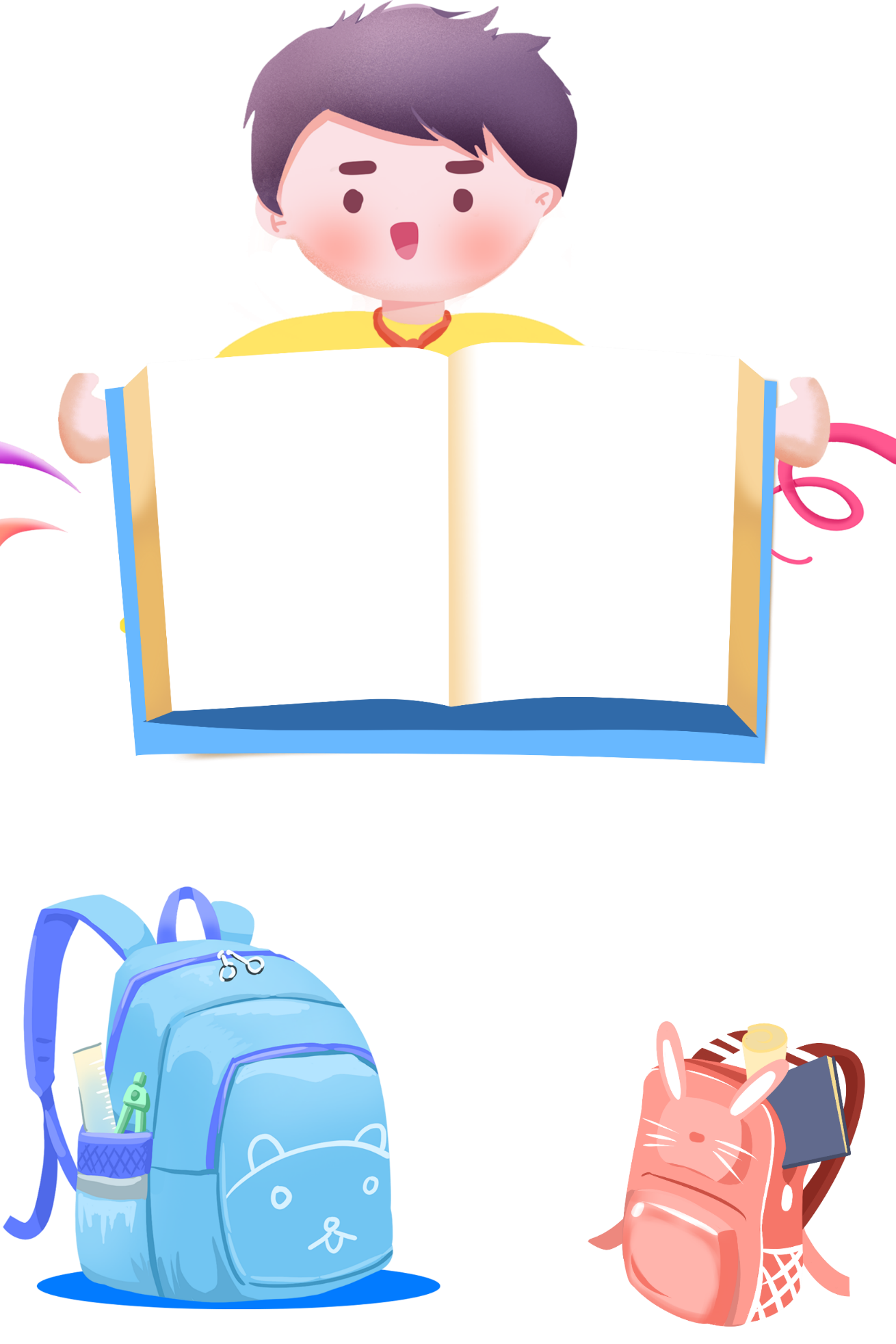 Yêu cầu cần đạt
Biết cách thực hiện nhân số có 3 chữ số với số có 1 chữ số
Vận dụng được cách nhân số có 3 chữ số với số có 1 chữ số vào các bài tập có liên quan và trong cuộc sống.
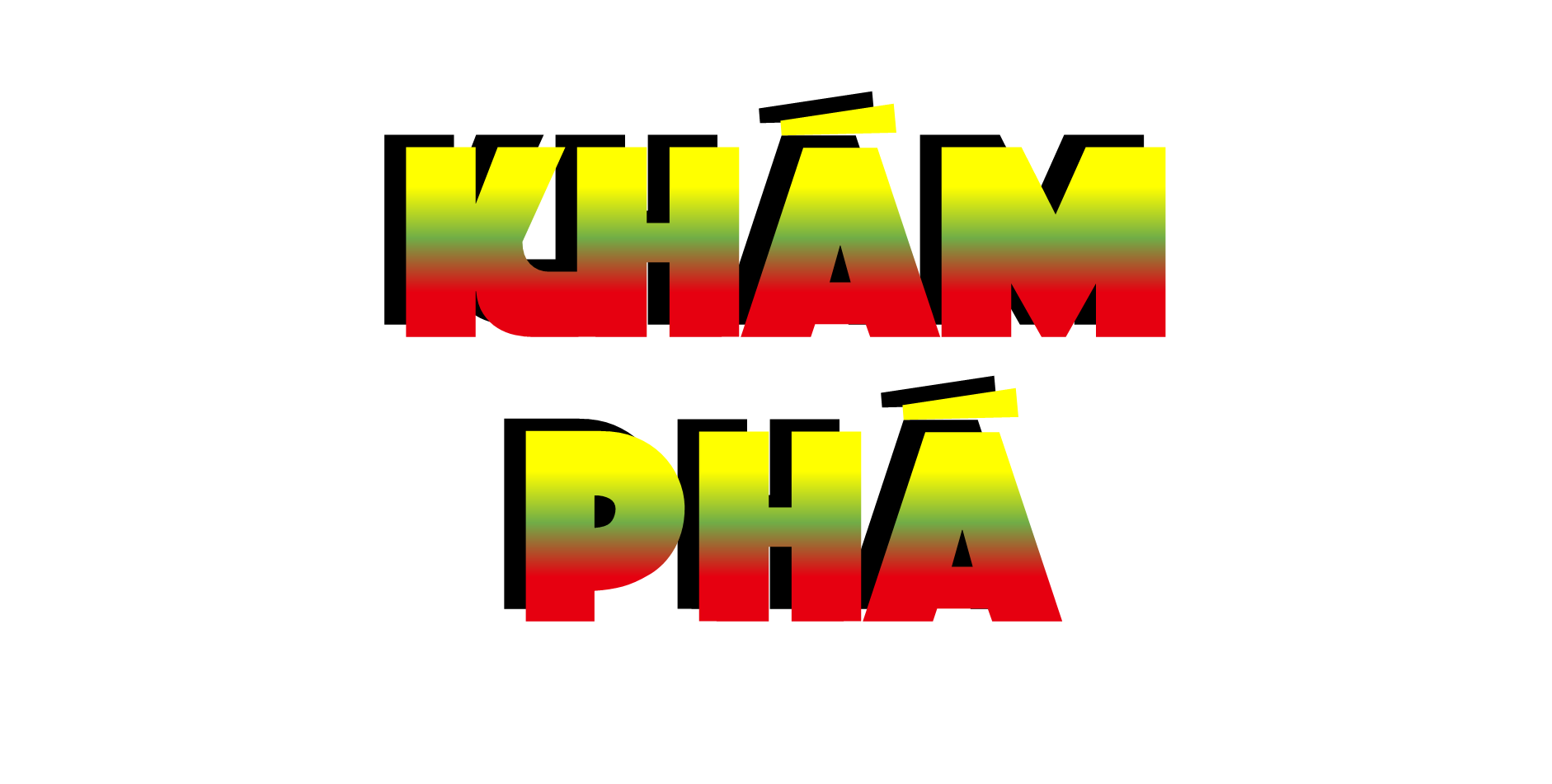 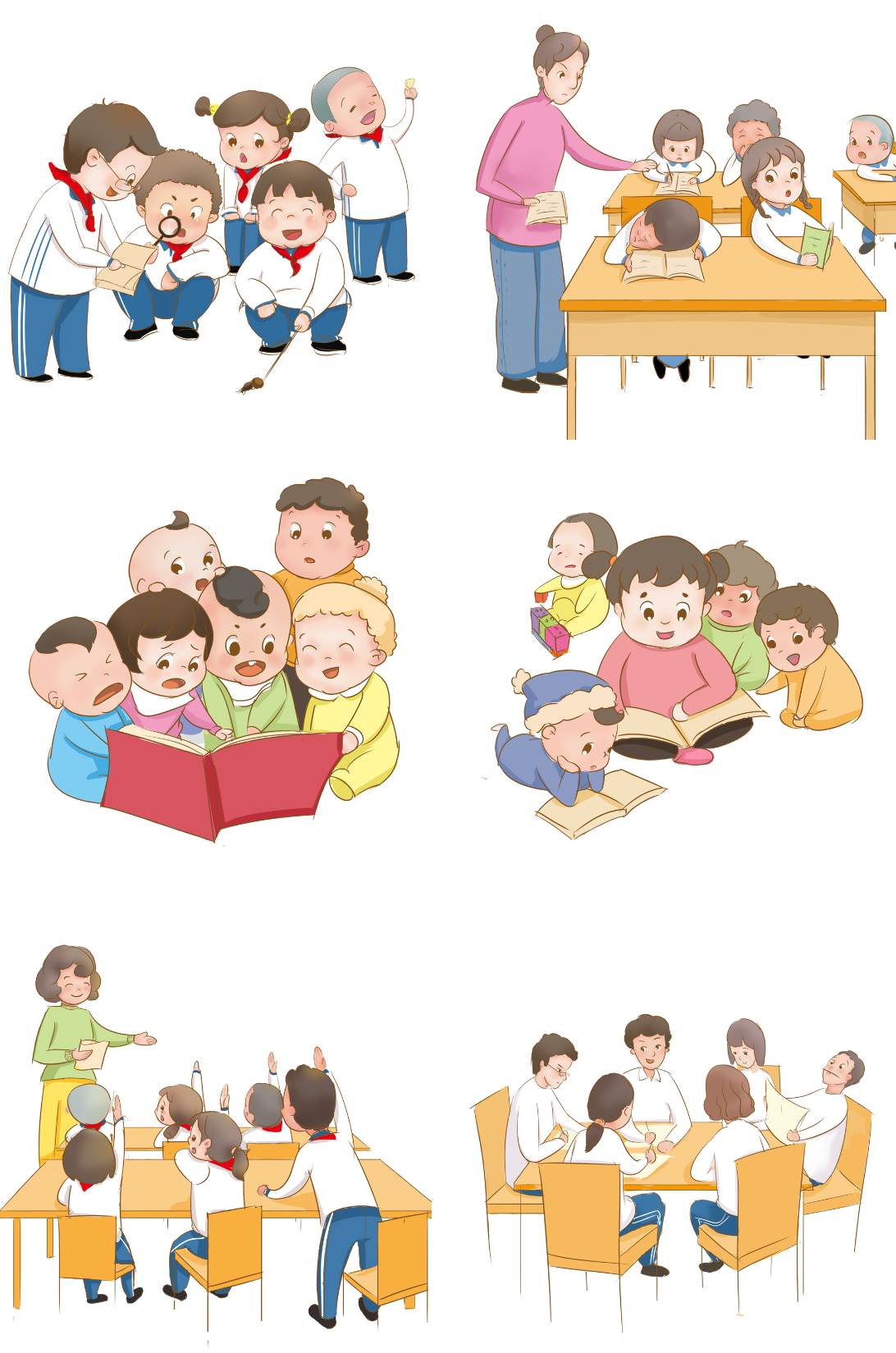 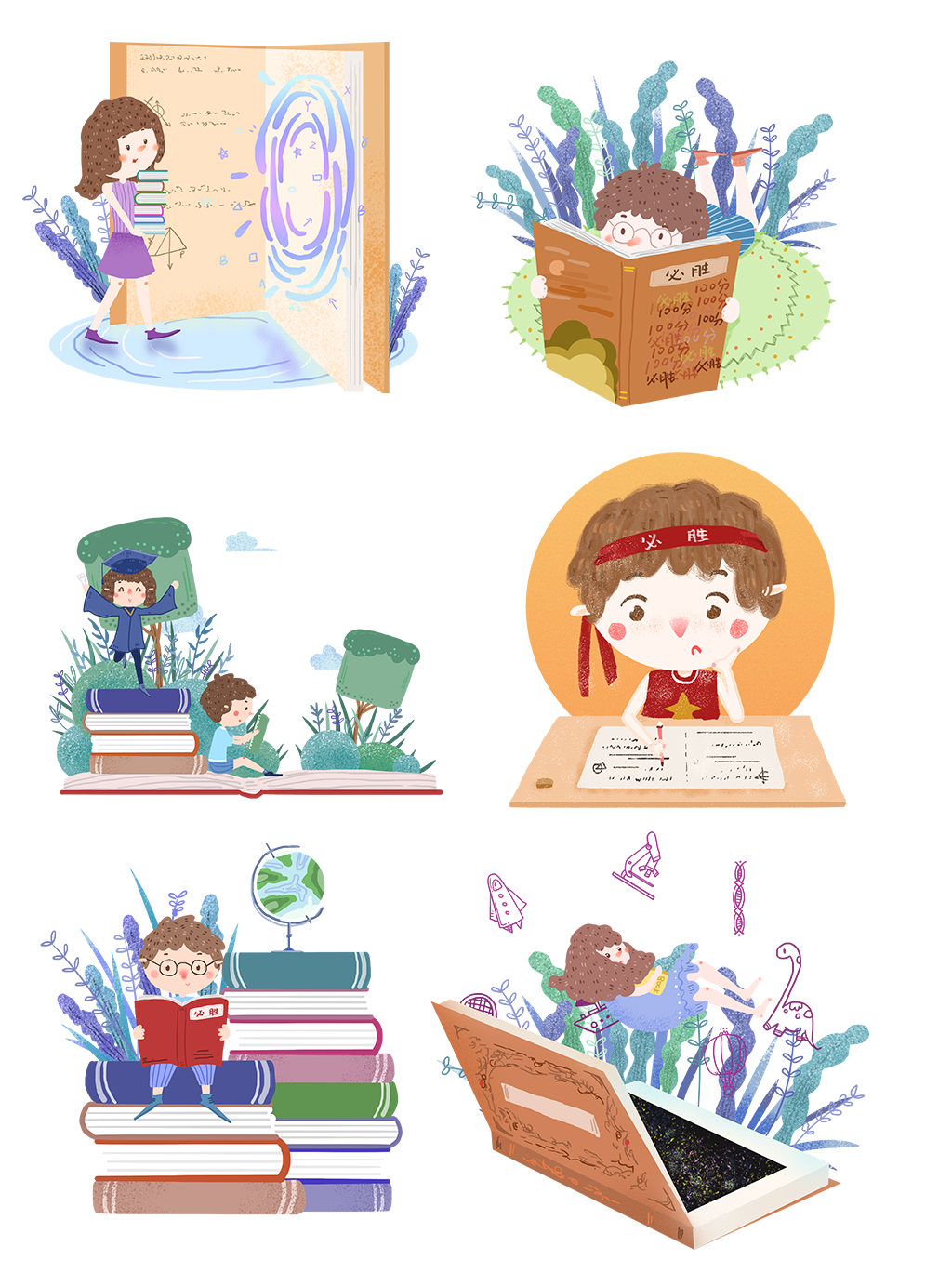 Mỗi tháp hình được xếp từ 140 khối cầu.
Để xếp 2 tháp hình như vậy thì cần bao nhiêu khối cầu?
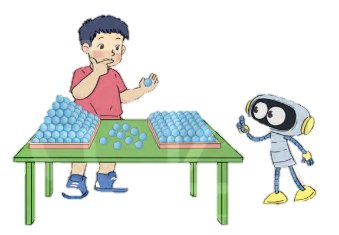 Thảo luận nhóm đôi, giúp robot tính số khối cầu.
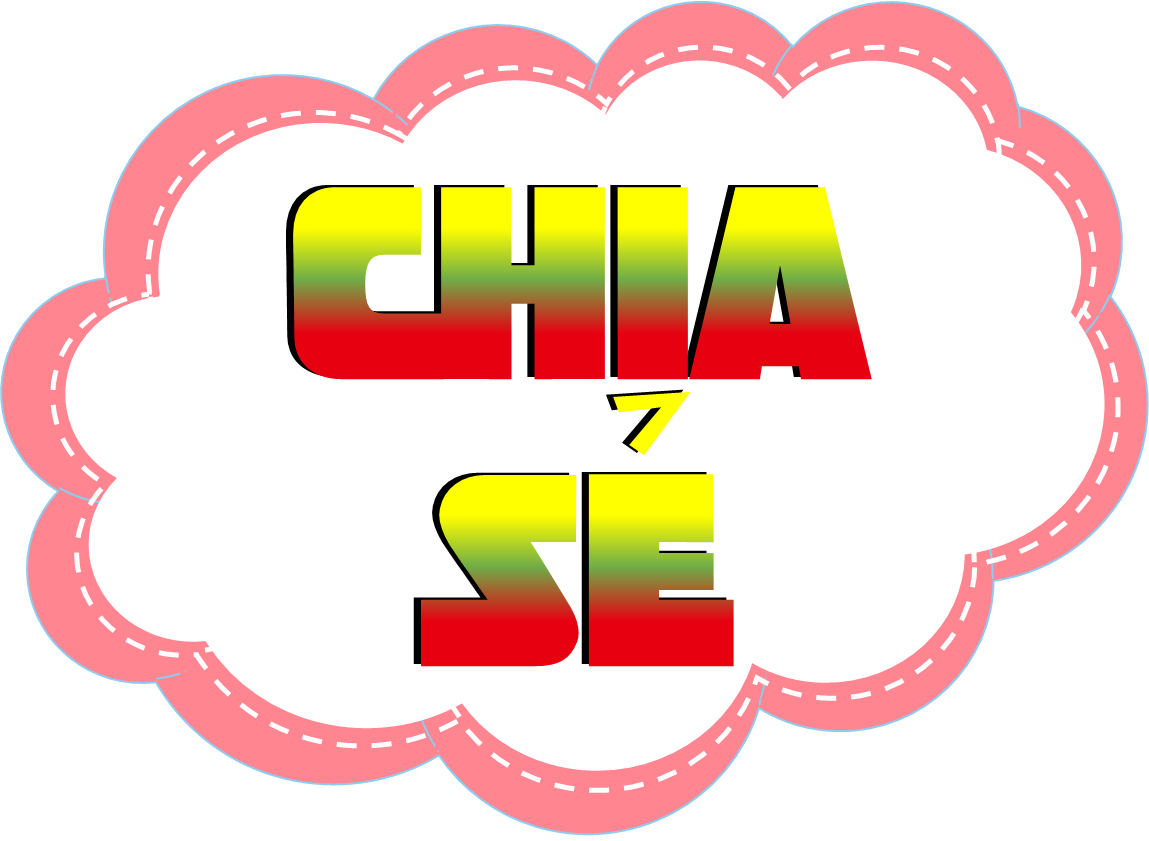 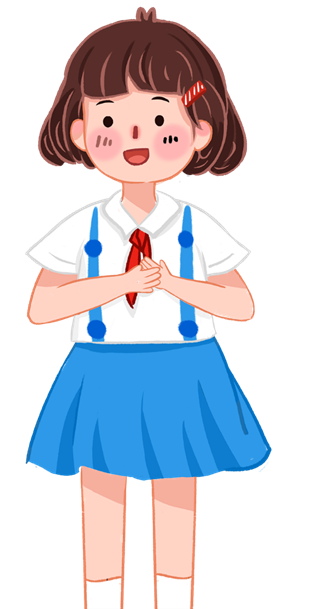 a)
140
2 nhân 0 bằng 0, viết 0.
2 nhân 4 bằng 8, viết 8.
2
2 nhân 1 bằng 2, viết 2.
0
2
8
b)
215
4 nhân 5 bằng 20, viết 0 nhớ 2.
4 nhân 1 bằng 4, thêm 2 bằng 6, viết 6.
4
4 nhân 2 bằng 8, viết 8.
6
0
8
[Speaker Notes: Hai phép tính có gì khác nhau?
Lưu ý gì khi thực hiện phép nhân có nhớ?]
Các bước thực hiện nhân số có 3 chữ số với số có 1 chữ số
Viết thừa số thứ nhất ở trên, thừa số thứ 2 ở dưới sao cho thừa số thứ 2 thẳng cột với chữ số chỉ đơn vị của thừa số thứ 1.
Viết dấu nhân vào bên trái, giữa 2 thừa số.
Bước 1: Đặt tính
Viết dấu kẻ ngang thay cho dấu bằng.
Bước 2: Tính
Lấy thừa số thứ 2 nhân lần lượt với từng chữ số của thừa số thứ nhất theo thứ tự từ phải sang trái.
Lưu ý: Lượt nhân nào có nhớ thì thêm số nhớ sang kết quả của lượt nhân tiếp theo
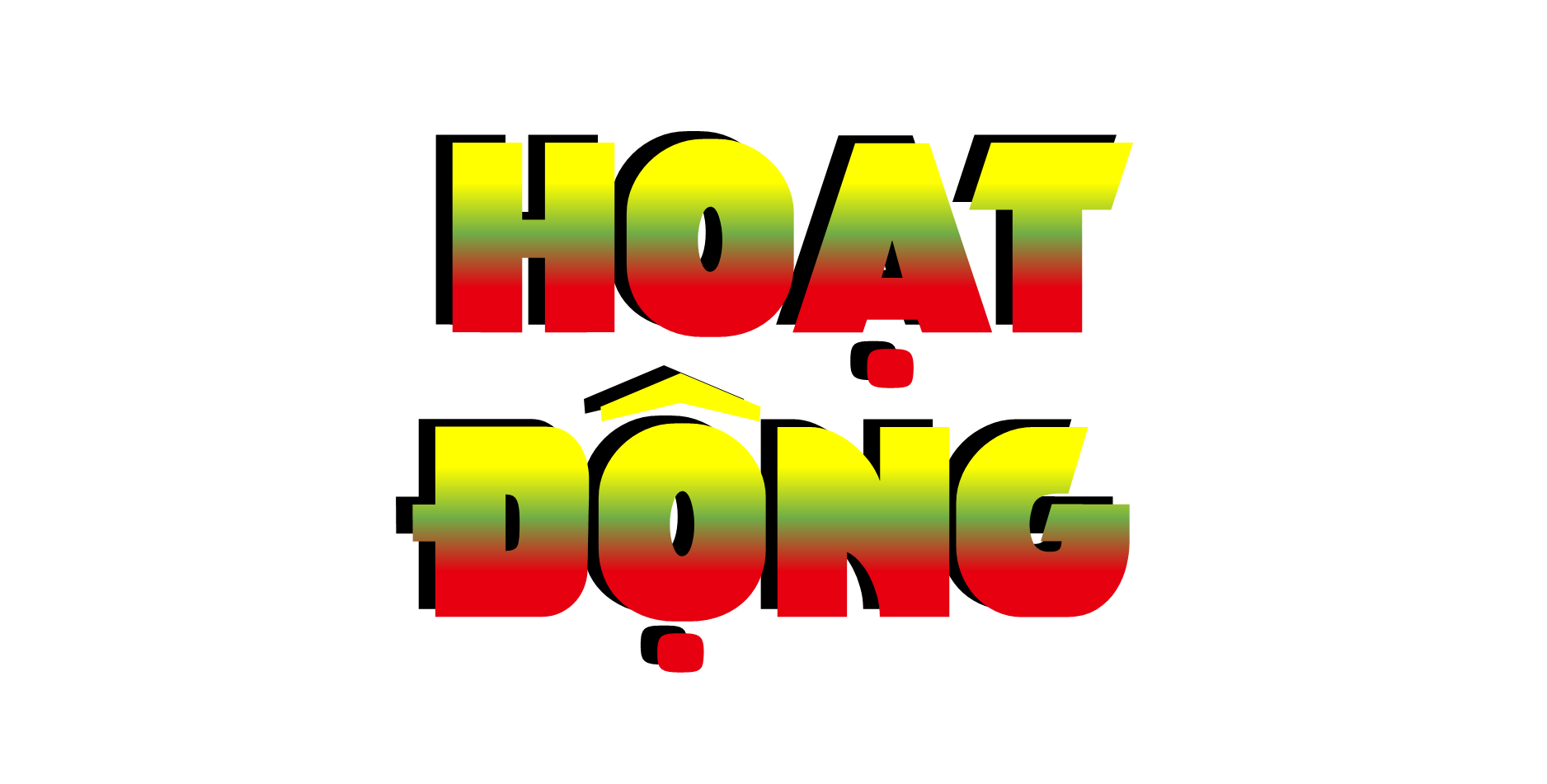 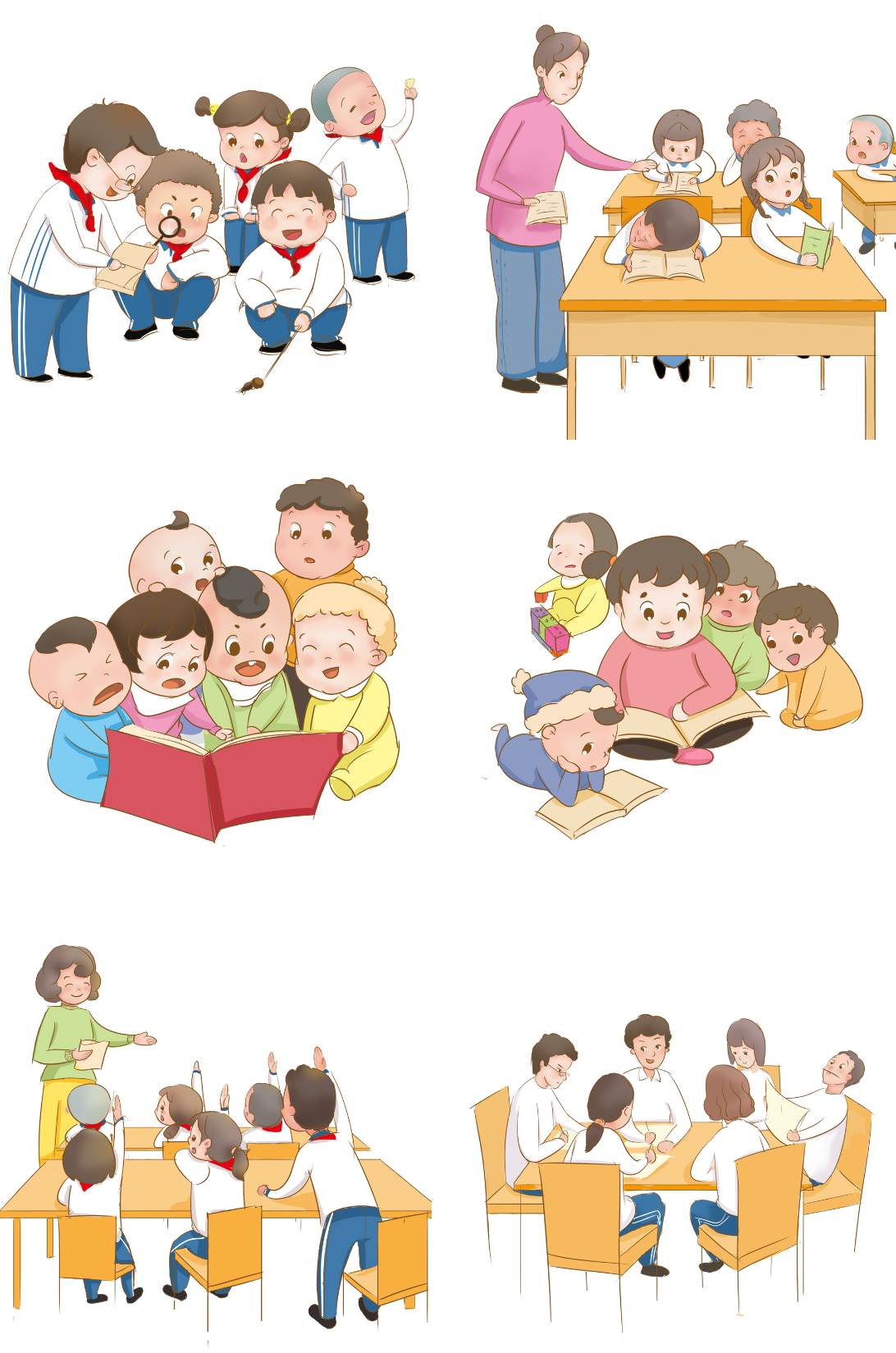 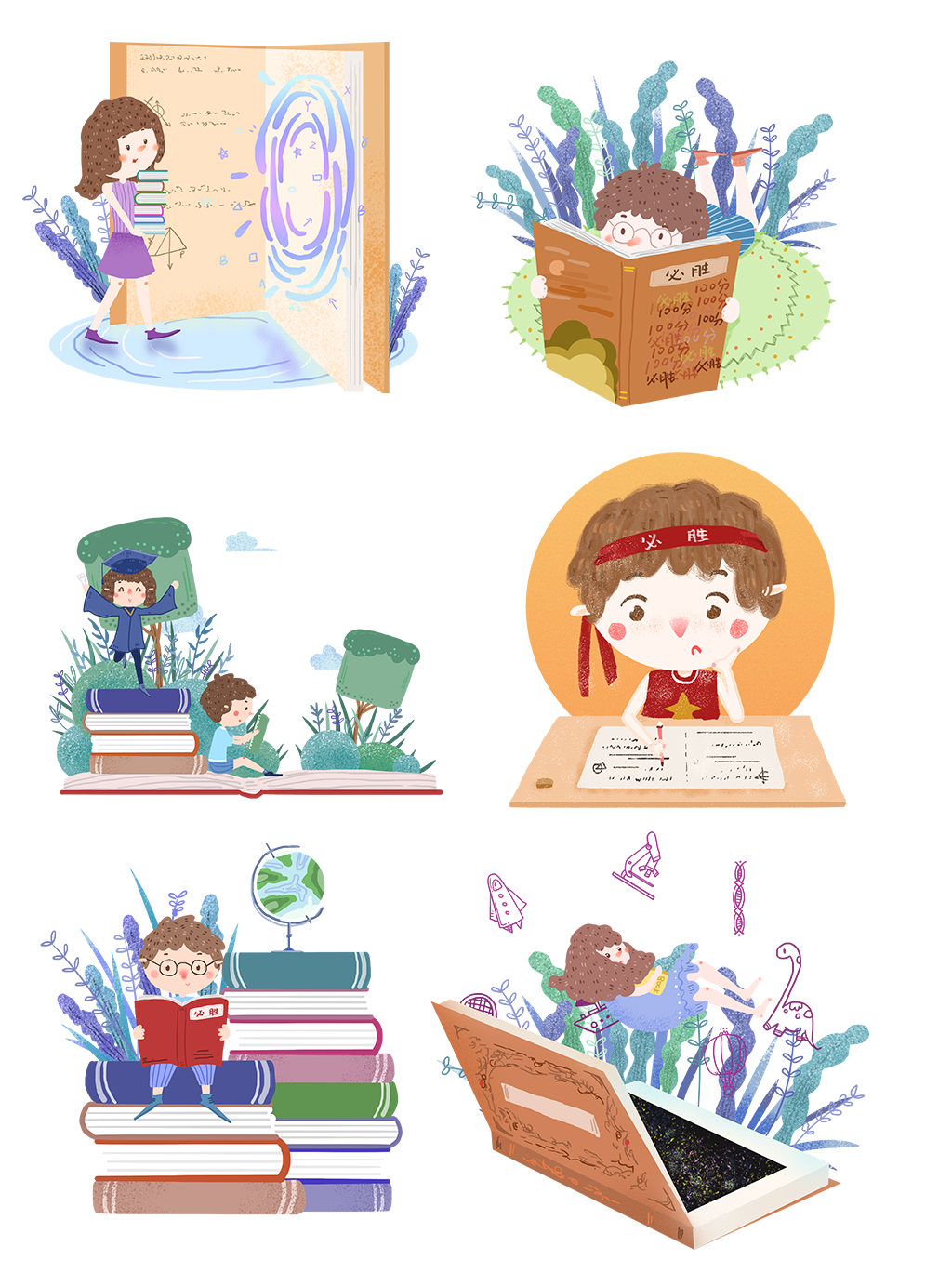 1
Tính.
312
203
427
131
3
4
2
5
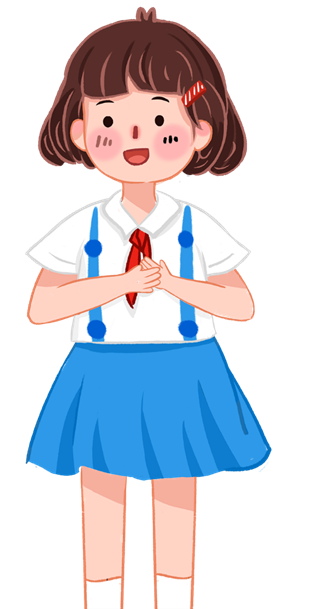 1
Tính.
312
203
427
131
3
4
2
5
854
655
812
936
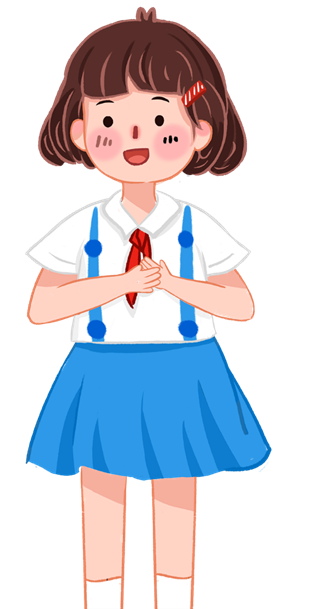 Nhận xét các phép tính trên có gì giống và khác nhau.
2
Đặt tính rồi tính.
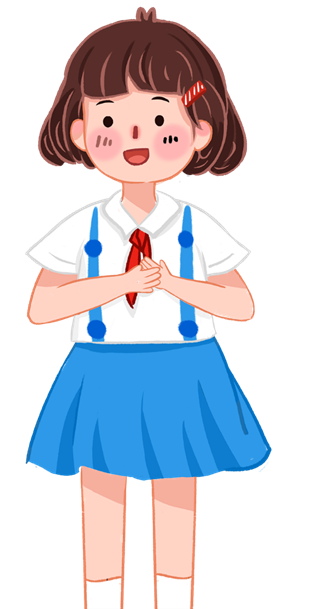 2
Đặt tính rồi tính.
108
250
162
243
5
3
4
2
540
750
648
486
Em hãy nêu cách đặt tính rồi tính một trong 4 phép tính trên.
Hôm nay, hải âu được 118 ngày tuổi, số ngày tuổi của mèo gấp 3 lần số ngày tuổi của hải âu. Hỏi hôm nay mèo được bao nhiêu ngày tuổi?
3
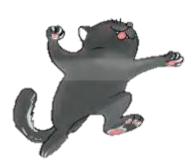 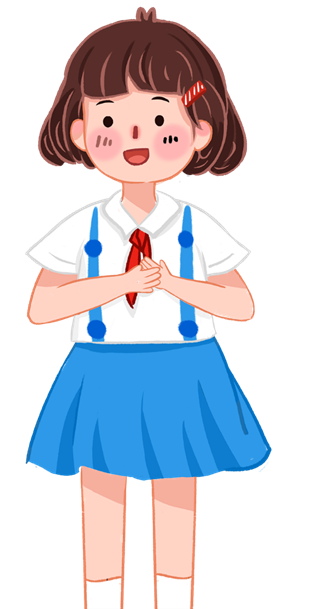 [Speaker Notes: GV cùng hs phân tích bài toán.]
Hôm nay, hải âu được 118 ngày tuổi, số ngày tuổi của mèo gấp 3 lần số ngày tuổi của hải âu. Hỏi hôm nay mèo được bao nhiêu ngày tuổi.
3
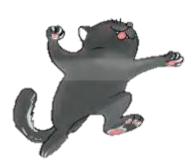 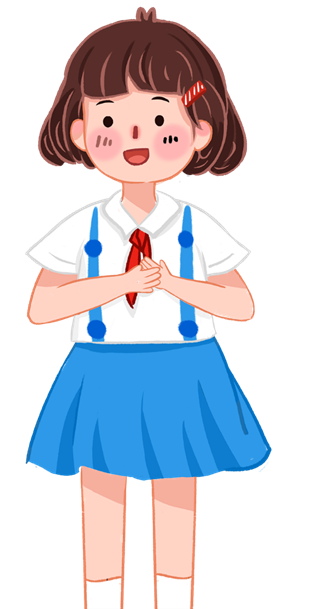 [Speaker Notes: GV cùng hs phân tích bài toán.]
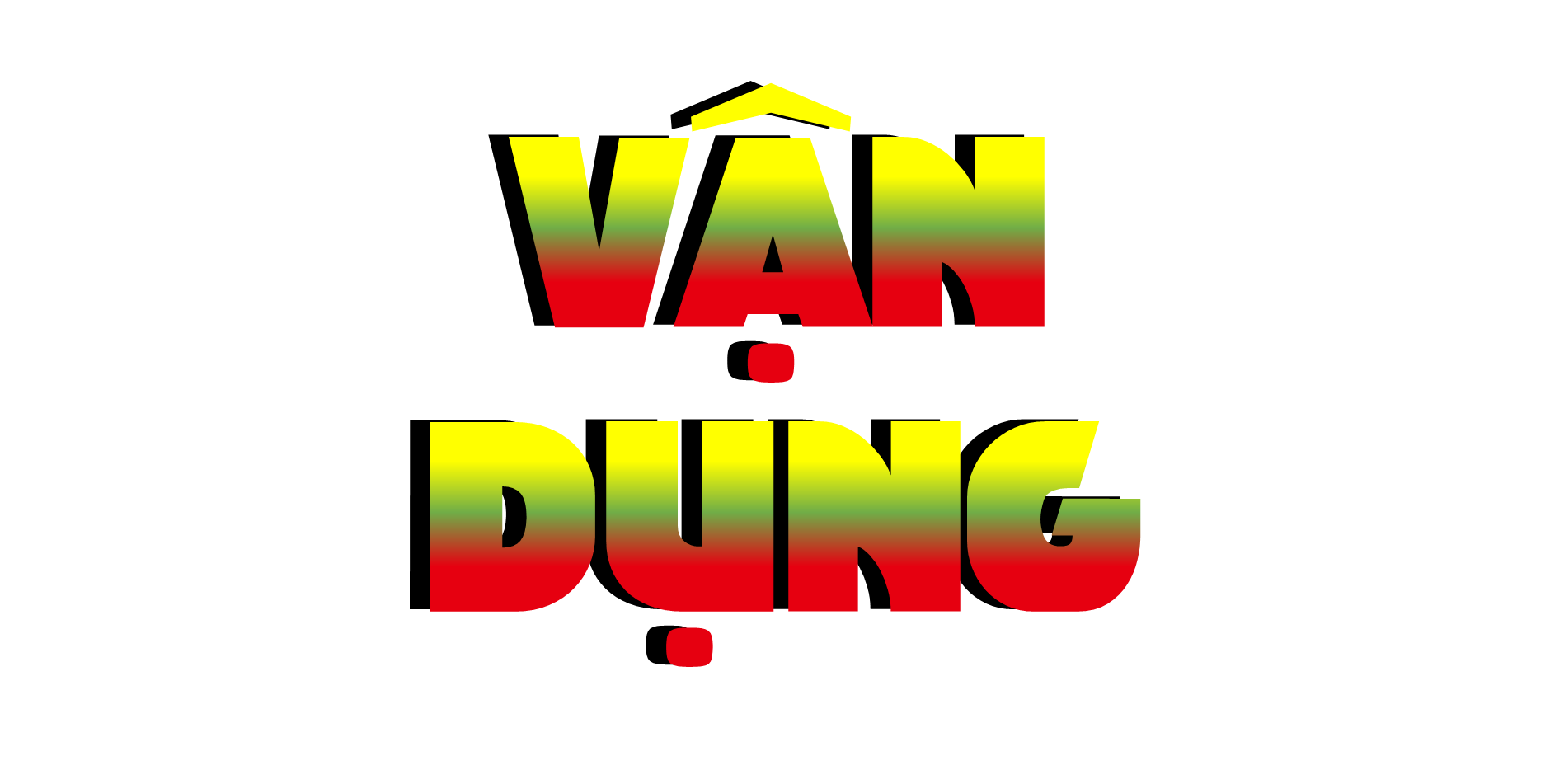 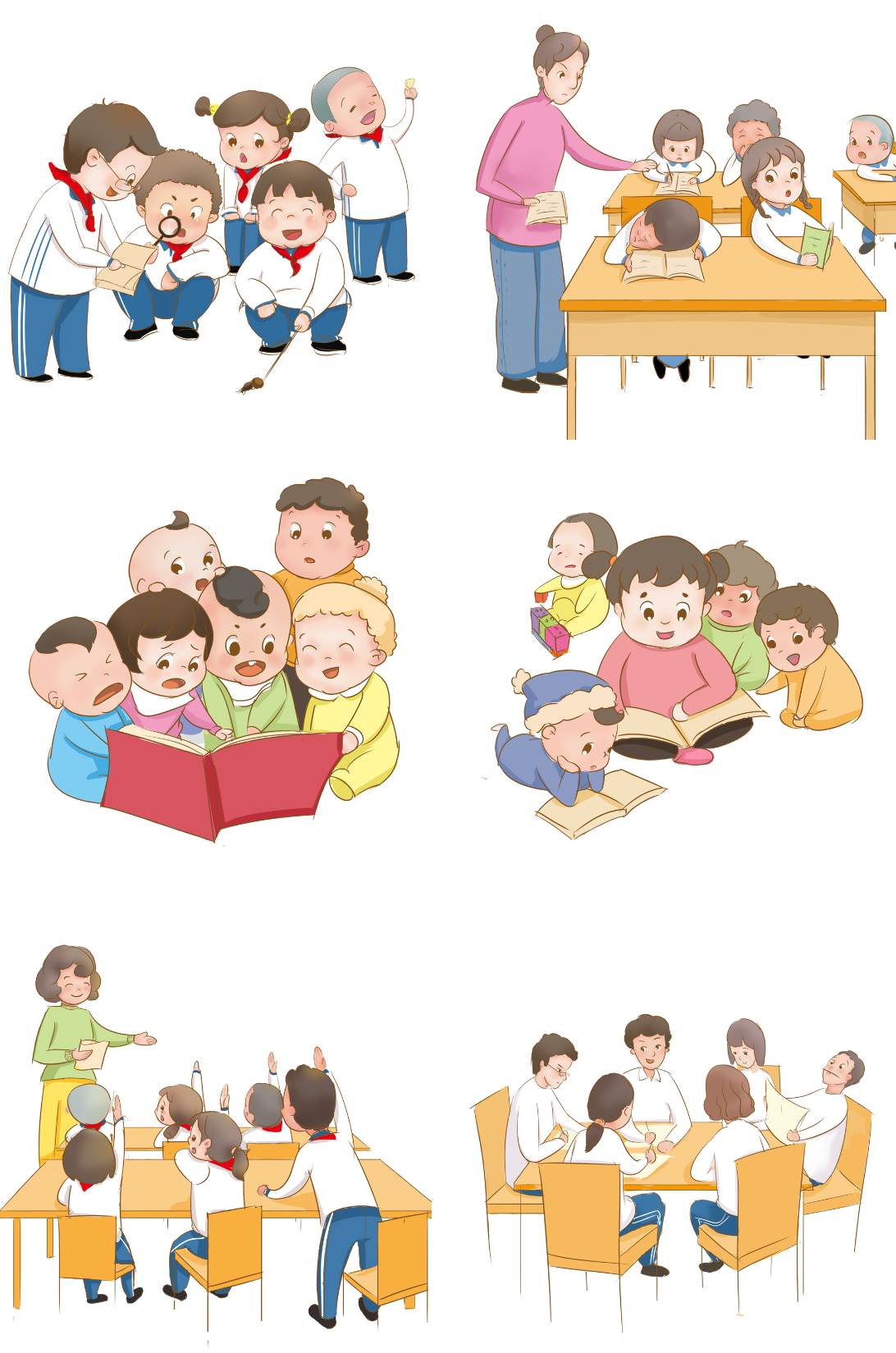 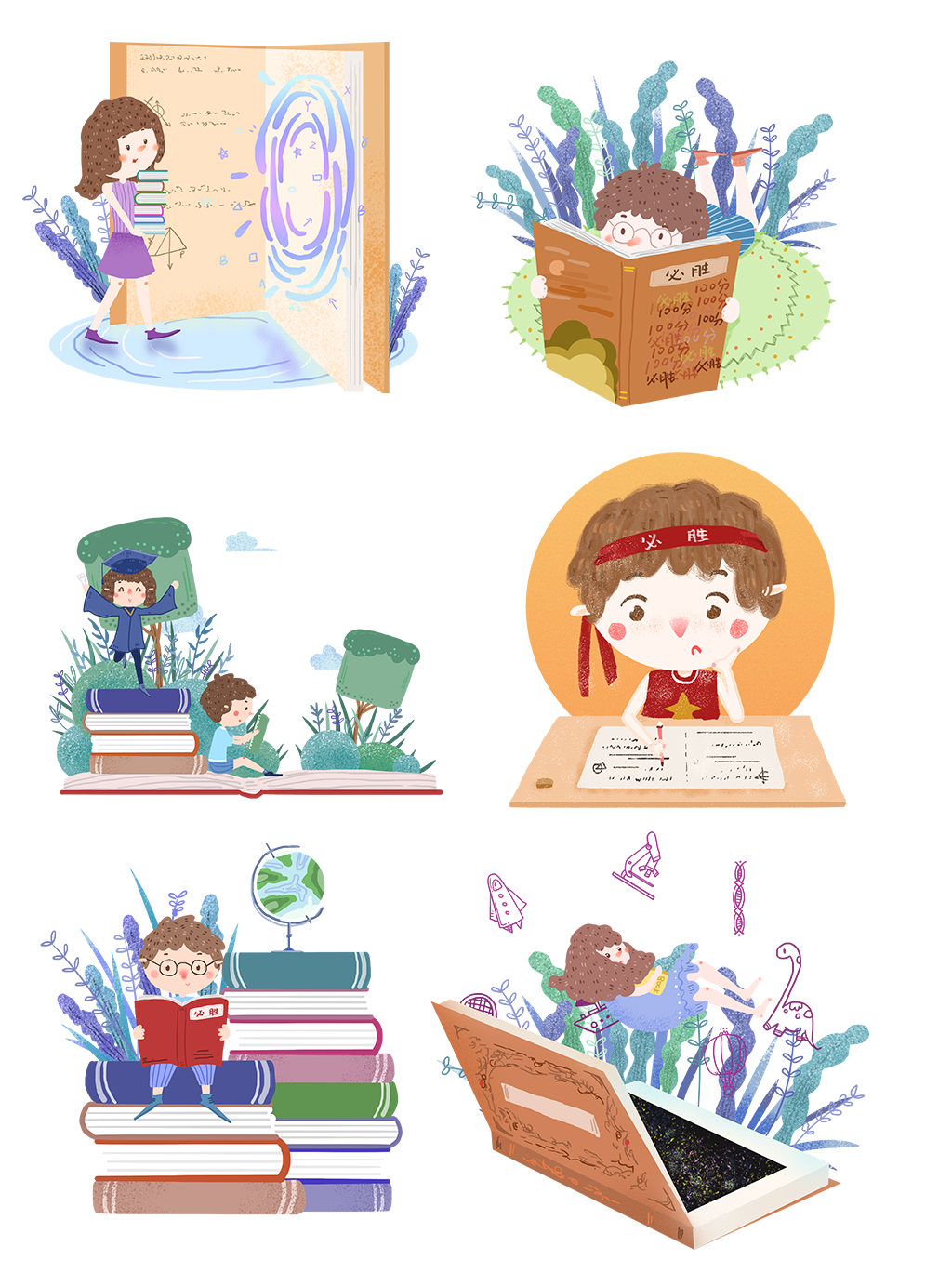 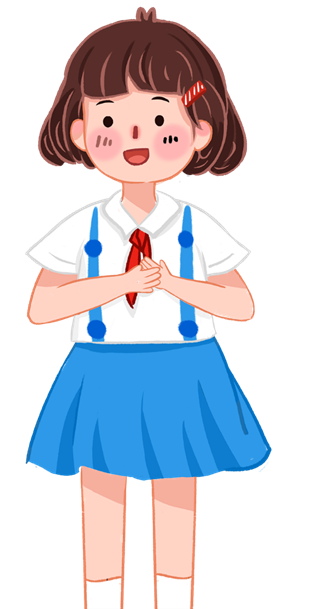 Em hãy chia sẻ lại nội dung kiến thức em đã học được trong tiết học hôm nay.
Yêu cầu cần đạt
Biết cách thực hiện nhân số có 3 chữ số với số có 1 chữ số
Vận dụng được cách nhân số có 3 chữ số với số có 1 chữ số vào các bài tập có liên quan và trong cuộc sống.
Tạm biệt các em!
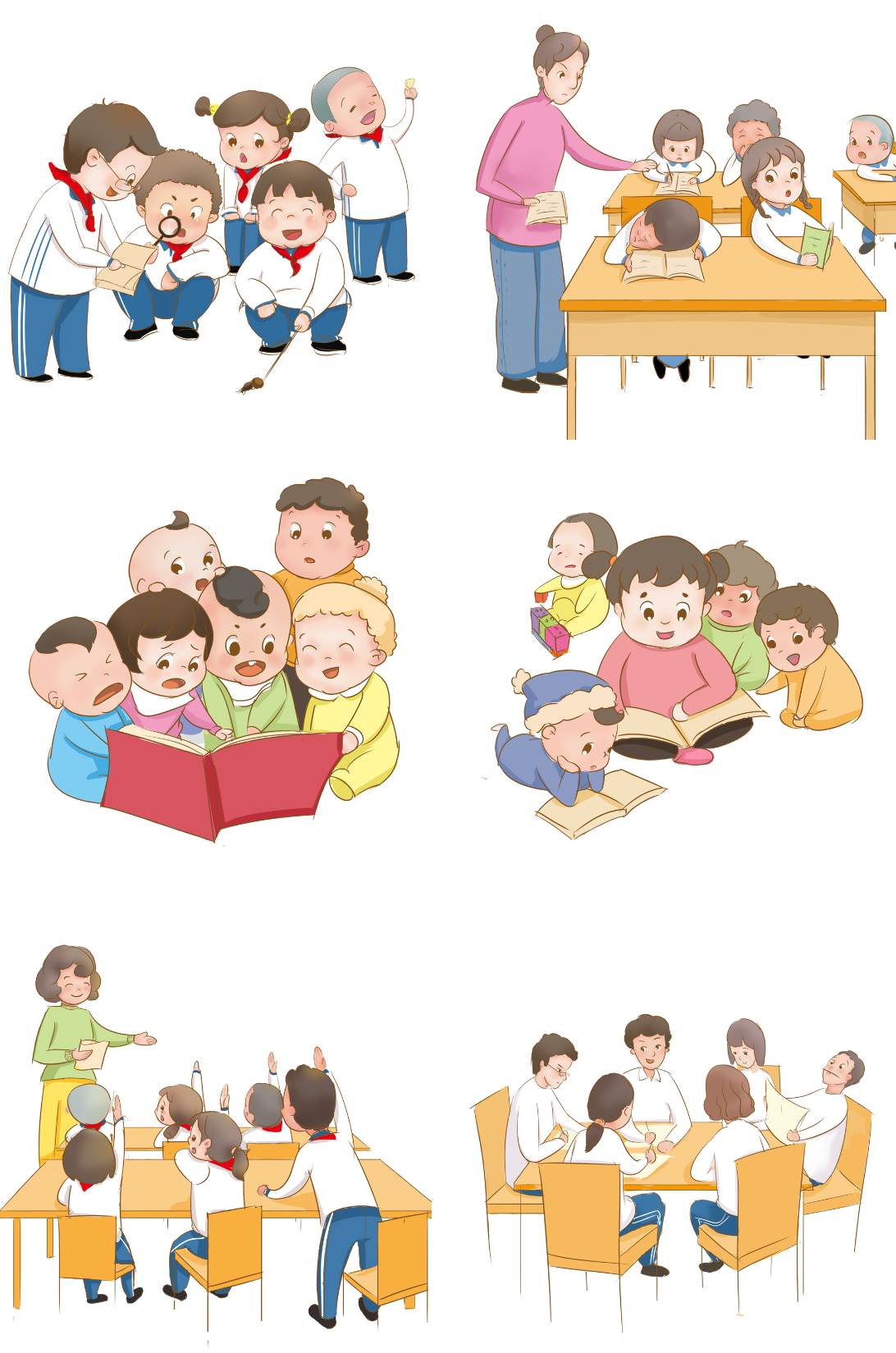 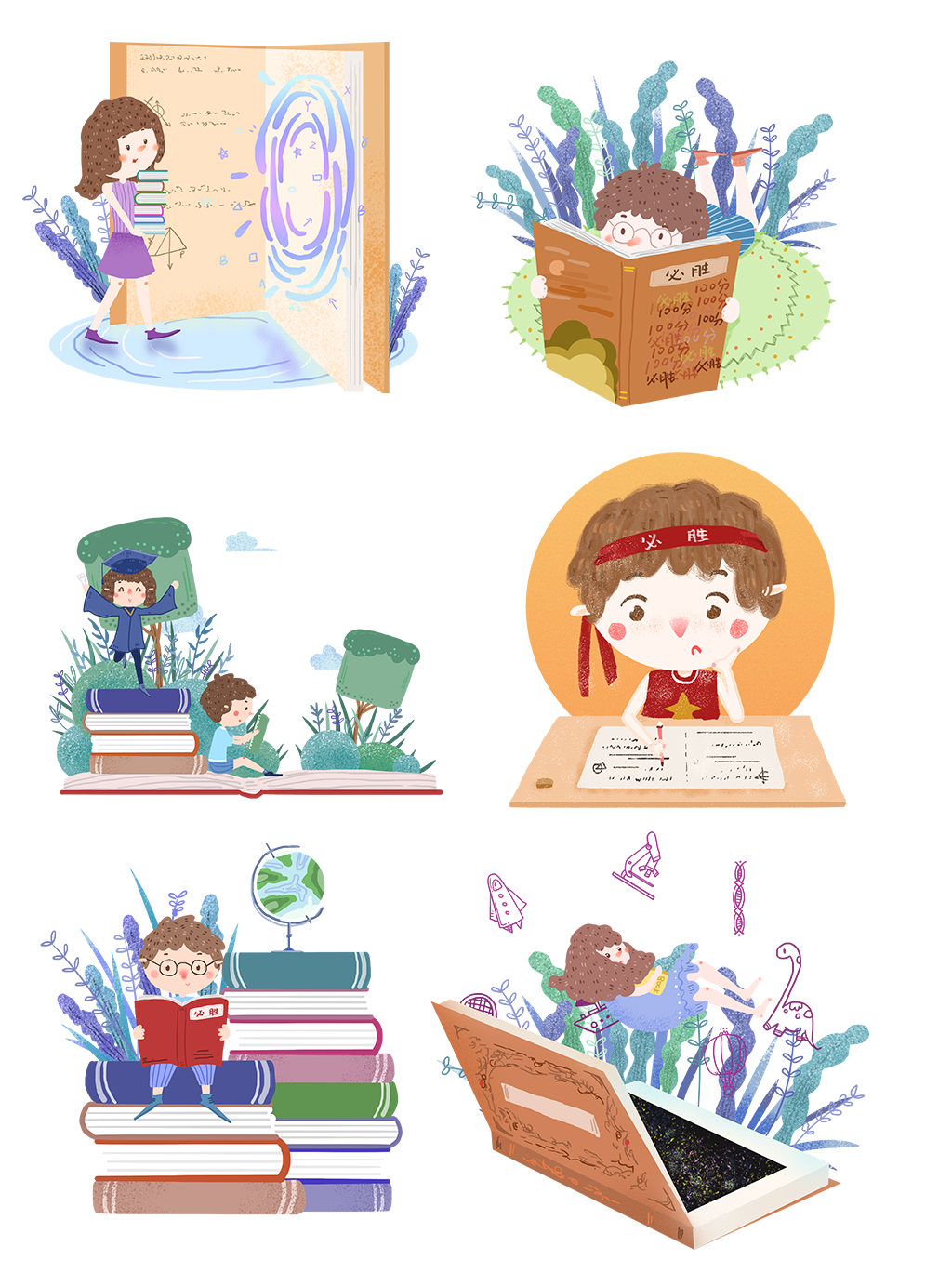